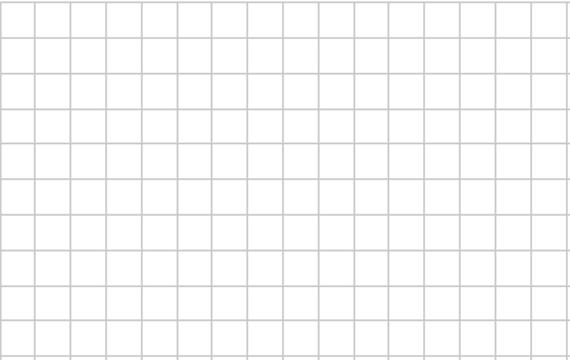 What is the area of this quadrilateral in square units?
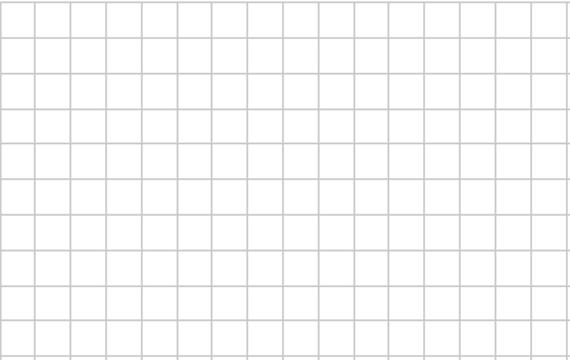 What is the area of this rectangle in square units?
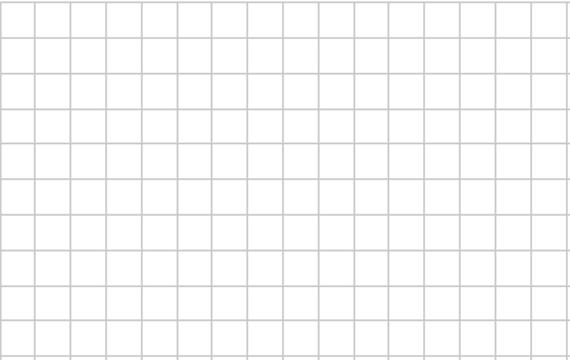 What is the area of this parallelogram in square units?
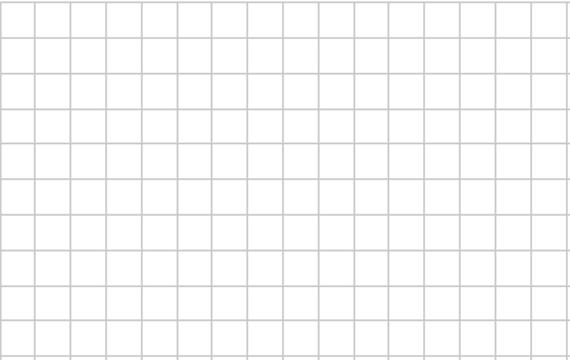 What is the area of this parallelogram in square units?
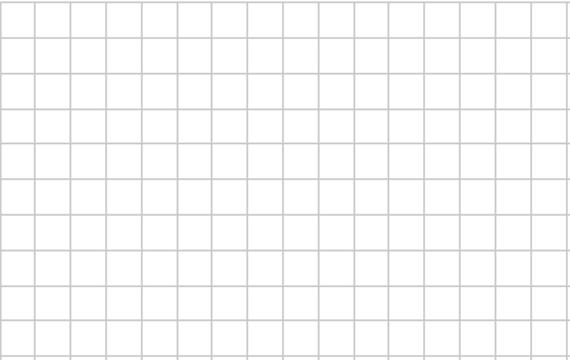 How do you turn a rectangle into a parallelogram?
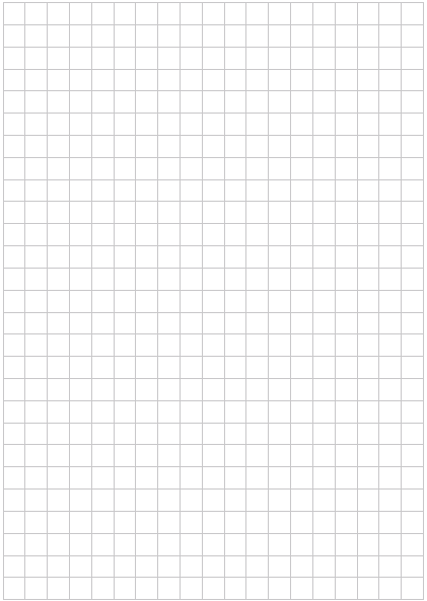 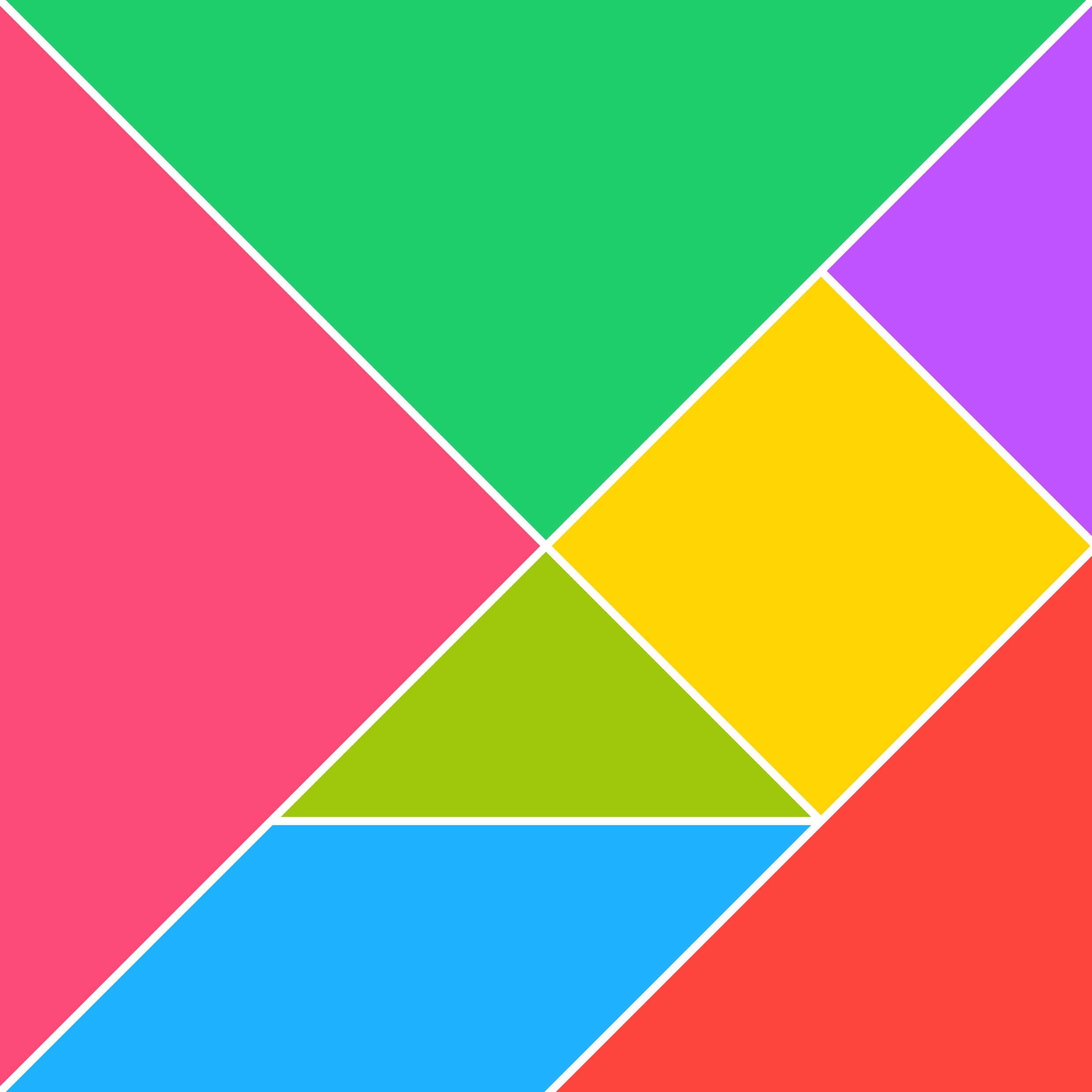 This tangram is made from a square that is 24cm x 24cm.
Find the area of each piece.